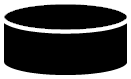 INFORMATION DESK
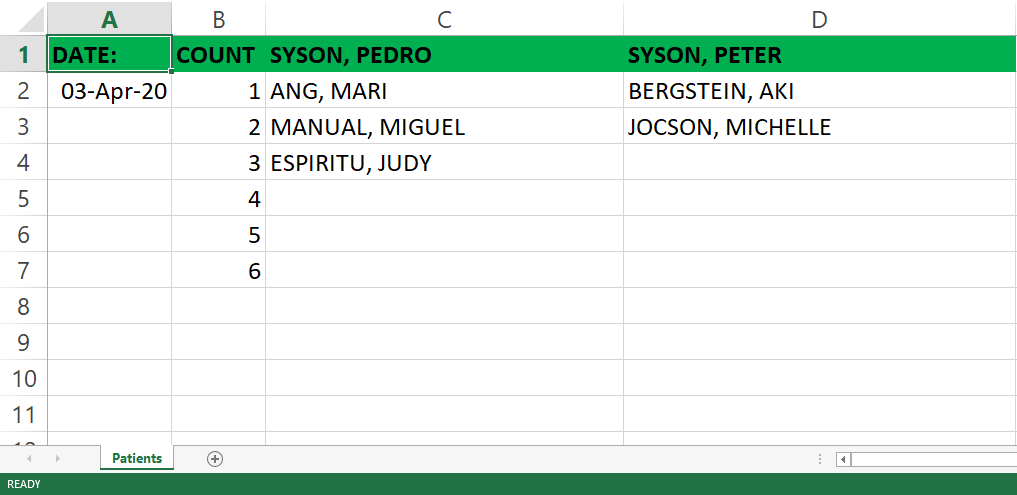 TV
PC
INTERNET
SEND/RECEIVE
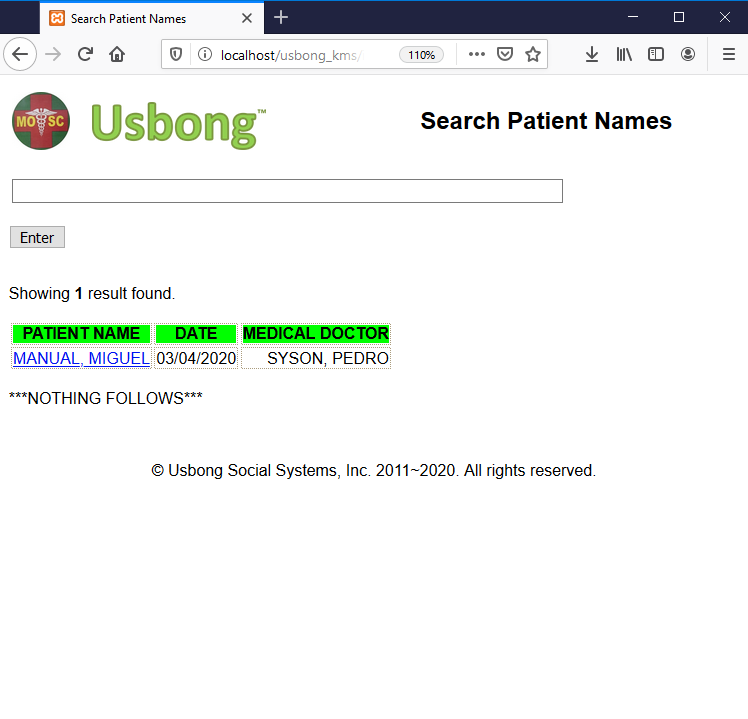 BP
X-RAY UNIT
X-RAY MACHINE
SEND/RECEIVE
SEND/RECEIVE
SEND/RECEIVE
SEND/RECEIVE
SEND/RECEIVE
SEND/RECEIVE
PC
TABLET
PC
ACCOUNTING/CASHIER
TELEPHONES
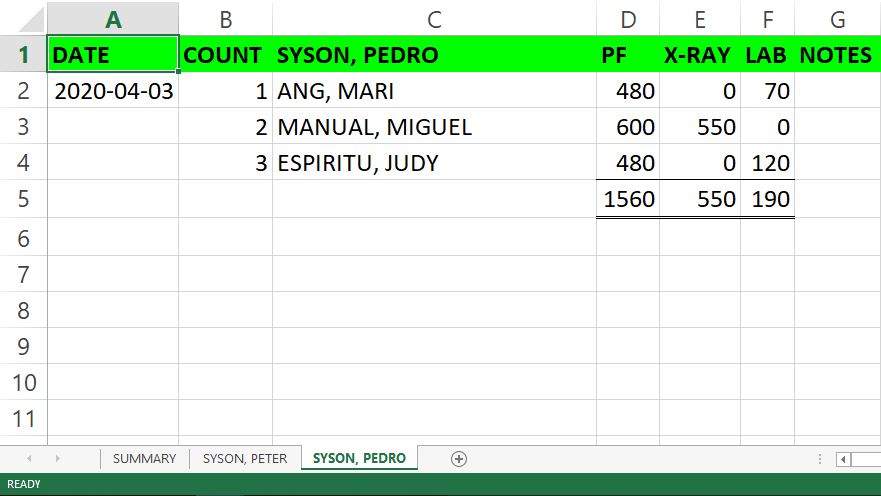 PC
LABORATORY FACILITY
SEND
TABLET
PC
PRINTER
MICROSCOPE
PC
SEND
CASH REGISTER